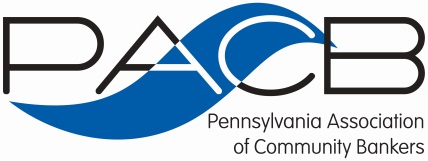 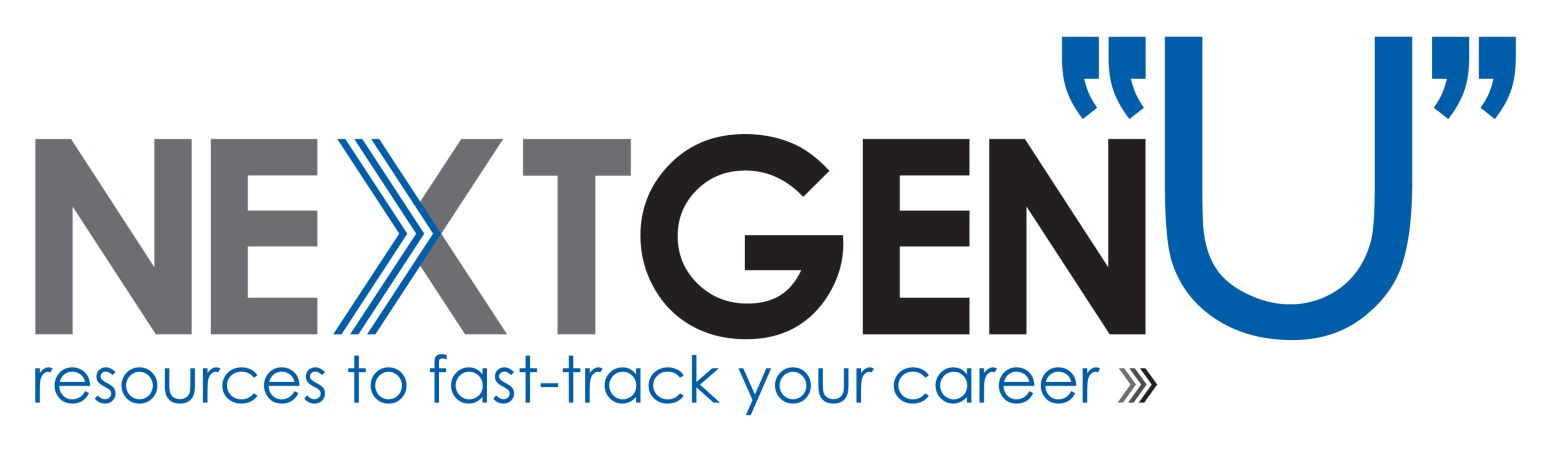 Effective Decision-Making
Module 7
Clarity and Confidence
Module Objectives:
By the end of this module, you will:

Understand how values impact effective decision making.

Have a module for making challenging individual decisions.

Have an approach for making team-based decisions.

Gain insights into using clarity and confidence when making decisions.
Agenda
Using Values as a “Guiding Compass”

Introduction to a Team-Based Decision Model

Learn Why Analytics Matter

Gain a Strategy for Making Tough Individual Decisions

Learn How to Hone the Skills of Clarity and Confidence to Make Better Decisions
How do you approach decision-making
Do you consult others when you make decisions?

Do you seek perspectives from your team?

Do you decide alone?

Do you go with your initial “gut” response to a decision?
“When your values are clear to you, making decisions becomes easier.” 
– Roy Disney, nephew to Walt.
Values are your “Guiding Compass”
When the values of your bank are understood and followed, making the right decisions and creating buy-in from your employees are typically easier.

Whenever possible, everyone should know WHY the decision was made.

Values answer the question of how you go about your business.

A decision that aligns with a set of values should be the driver of good decisions, not solely because of a policy, rule, or regulation.
Please see the attached Corporate Culture/Values Assessment and Answer Sheet contained within this module.
Decision-Making Model
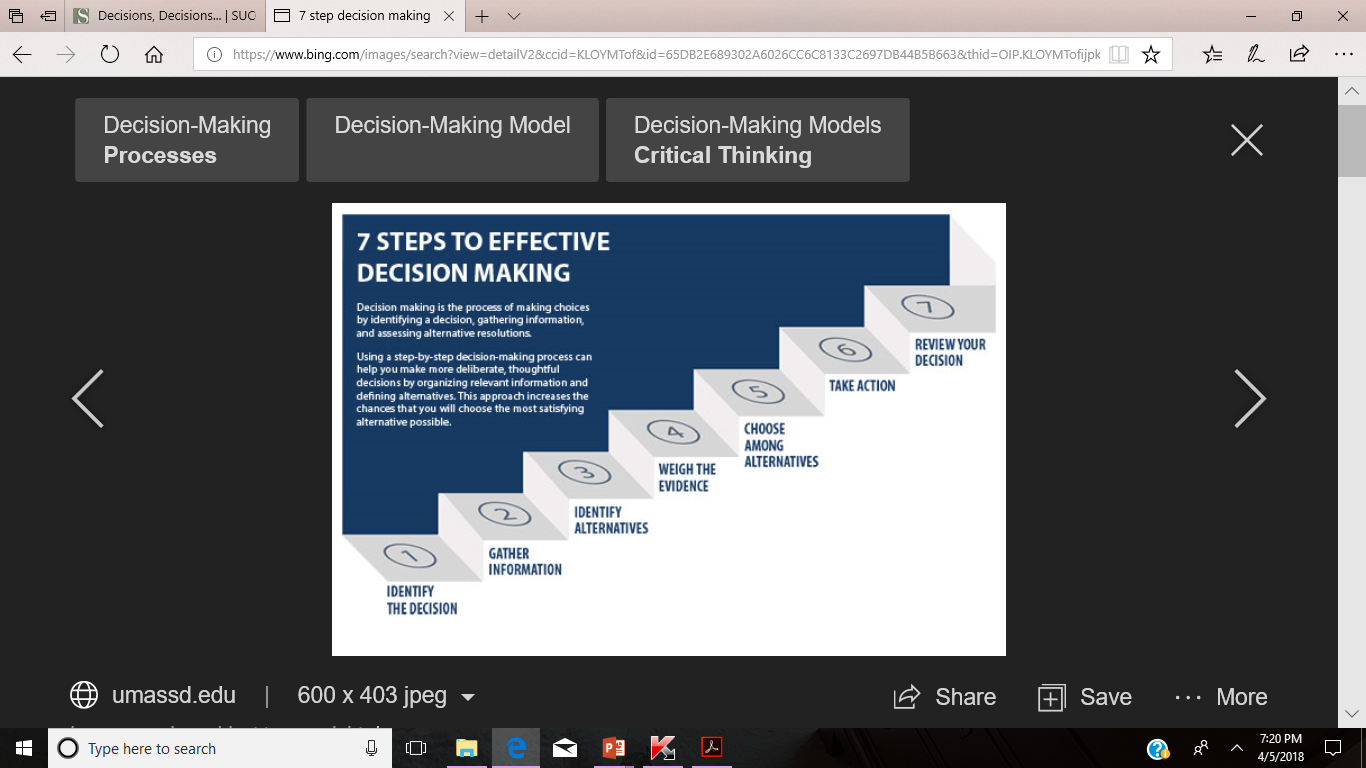 Please see Handout included with this module for more information about each step in the process.
[Speaker Notes: What am I looking to achieve?What has to happen after this project is done for this to be successful?]
Decision Making Model for Teams
Set the Stage
Recognize Obstacles
Frame the Issues at Hand
Generate Alternatives
Evaluate Alternatives
Make the Decision
Communicate the Decision
Implement the Decision
Combining Art and Science
Analytics will continue to be critical in financial services, so the best decision makers will be those who combine the science of quantitative analysis with the art of sound reasoning. Such art comes from experience, conservative judgment, and the savvy to question and push back on assumptions that do not make sense.

                 - Analytics at Work, Davenport, Harris, and Morrison
What is meant by being “Analytical?”
The use of analysis, data, and systematic reasoning and processes to make decisions.

True analytical organizations:
Not only gather data and analyze it; they use it to make tough calls and carry out tough actions.

Do not allow historical experience or industry tradition to create inertia; if the numbers suggest that something isn’t working; then stop doing it.
Key questions addressed by analytics
Source: Analytics at Work, Davenport et al., pg. 7.
Benefits of being analytical
Helps manage and steer the bank in turbulent times.

Know what is “really happening and working.”

Helps to manage risk.

Cuts costs and improves efficiency.

Has a basis for improving decisions over time.
Step 1: Set the Stage
Step 2: Recognize Obstacles
Cognitive Biases:
Toward the familiar and toward past success
Toward accepting assumptions at face value
Toward the status quo
Toward confirming our opinion

Group Dynamics:
Excessive group harmony
Excessive individualism e.g. wanting to be right
Step 3: Frame the Issues at Hand
Root Case Analysis:
Repeat the statement of fact and ask the question WHY.
Tell me more. Say more about that.
What are we looking to achieve?

Identify the Decision-Making Objectives:
Specify the objective(s) you want to reach.
Define the performance level that represents a successful outcome.
“Paint” a picture of what things will look like when the problem is solved/decision is made.
Make sure your agreed-upon objectives and outcomes are not in conflict.
Step 4: Generate Alternatives
Brainstorm:
Write the problem/issue down and get agreement from everyone that the issue is stated correctly and precisely.
Ask people to play devil’s advocate.
Ask people to explain in detail why the preferred options should not be adopted. 

Promote a Fair Process:
Appoint a note-taker to show that  you are considering everyone’s ideas and that their input is valued.
Step 5: Evaluate Alternatives
Variables to Consider:
Cost, benefits, intangibles, time, feasibility, resources, risks, ethics

The Problem of Uncertainty:
Identify the areas of uncertainty.
Determine which uncertainties could have the greatest impact on the outcome of your decision.
Reduce key uncertainties to the extent that you have the time and resources to do so.
Step 6: Make the Decision
Questions to Consider:
What actions will arise from the decision?

Did we involve all necessary stakeholders?

What information was used to make the decision?

How does the decision contribute to the bank’s performance?

Did we base our decision on facts and not untested assumptions?

Is the decision supported once made?
Step 7: Communicate the Decision
Actions for Effective Communication:
Notify people responsible for implementing the decision, if they were not part of the decision making process and notify people affected by the decision. 

Explain the thinking behind the decision.

Clarify what is expected and what people need to do to support the decision.

Listen to any concerns or desires for needed resources/support.
Step 8: Implement the Decision
Go for Short-Term Wins

Monitoring the progress during implementation allows you to fix problems before an issues becomes major.

Be direct, transparent, open and honest with your communication.
John C. Maxwell’s Guide for Making Tough Decisions
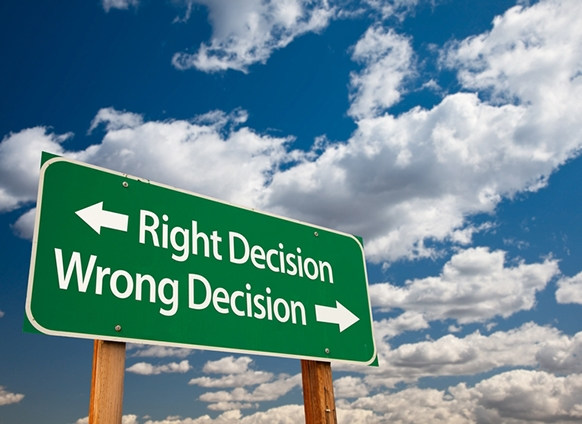 “If you can't make them, you can't lead.”
Source: https://www.success.com/article/john-c-maxwell-a-guide-for-making-tough-decisions
[Speaker Notes: But our careers are filled with difficult, sometimes unpopular choices, and our success rests on how we handle them. I once heard Colin Powell say, “Trying to get everyone to like you is a sign of mediocrity. You’ll avoid the tough decisions, you’ll avoid confronting people who need to be confronted, and you’ll avoid offering different rewards based on different performance because some people might get upset.” 
We’re tempted to postpone and avoid tough decisions and hard conversations. The great American financier T. Boone Pickens once cautioned: “Don’t fall victim to what I call the ‘ready-aim-aim-aim-aim syndrome.’ You must be willing to fire.” Decide. Act. That’s your job as a leader. 
How do you find the motivation to do what you wish you could avoid? How do you learn to do what others don’t want to do and say what others don’t want to say? 
In a nod back to that grade school analogy, I’m giving you some homework. This worksheet will help you identify the decisions you have to make and the steps you must take in order to make them. Ready?]
Step 1: Take Responsibility
Procrastination kills leadership effectiveness today and leadership potential tomorrow.

List three decisions you have been putting off.

_______________________________________________________

_______________________________________________________

_______________________________________________________
[Speaker Notes: The bottom line is this: Nothing changes if nothing changes. Procrastination kills leadership effectiveness today and leadership potential tomorrow. Whatever is your biggest problem now will be your biggest problem next week and your biggest problem next month unless you do something about it.]
Four “Good” Reasons You Procrastinate
You’re bored.

You are overwhelmed with work.

You are doing work you don’t really enjoy.

You are easily distracted or don’t know how to establish priorities.
Source: The Power of Focus, by Jack Canfield et al, pg. 244-246, as adapted.
Step 2: Prepare Yourself
If you are feeling anxious about decisions you need to make, do some research to boost your decision-making confidence. 

Pick one of the problems you listed in Step 1. List the information you need to move forward and the experts and colleagues who can offer insight.

Info needed: ___________________________________________________ 
_______________________________________________________________

People needed: _________________________________________________
_______________________________________________________________
Step 3: Reflect
Once you’ve completed the first two steps, consider where that knowledge takes you. What insights did you gain? 
List your realizations:
1. ____________________________________________________________
______________________________________________________________
2. ____________________________________________________________
______________________________________________________________
3. ____________________________________________________________
______________________________________________________________
Step 4: Determine Your Action Plan
What do you need to do before you take action? Should you meet with key influencers? Write a step-by-step strategy? Consult with an expert?

List your next moves and give yourself a deadline to make them.
Action: ______________________________________________________________
Deadline: ____________________________________________________________

Action: ______________________________________________________________
Deadline: ____________________________________________________________

Action: ______________________________________________________________
Deadline: _________________________________________________________________
Additional John Maxwell Tips
Act Immediately.

Be Confident.

Think Payoff.

Avoid Narrowing Your Choices Too Soon. Use the What Else or AND Technique.
Ask yourself the following question:
You cannot choose any of the current options you’re considering. 
What else could you do?
[Speaker Notes: Act immediately. Although it is your responsibility to deliberate options and make educated decisions, you’ll also encounter situations in which you must think on your feet. Great leaders act with limited information. Don’t hedge! Take action using your knowledge and instincts to guide you. 
Be confident. Don’t waste time and energy second-guessing yourself. Someone once told me that I have no rearview mirror. I believe that’s true: I have little desire to look backward. I make decisions and move on. You should, too.
Think payoff. Your motivation to act comes from the benefits you envision. Is your team morale likely to improve? Will productivity increase? Will you see an impact on the bottom line? Focus on those positives. It’s like going to the dentist—you may not look forward to the process, but the outcome is highly beneficial.]
The Skills of Clarity + Confidence
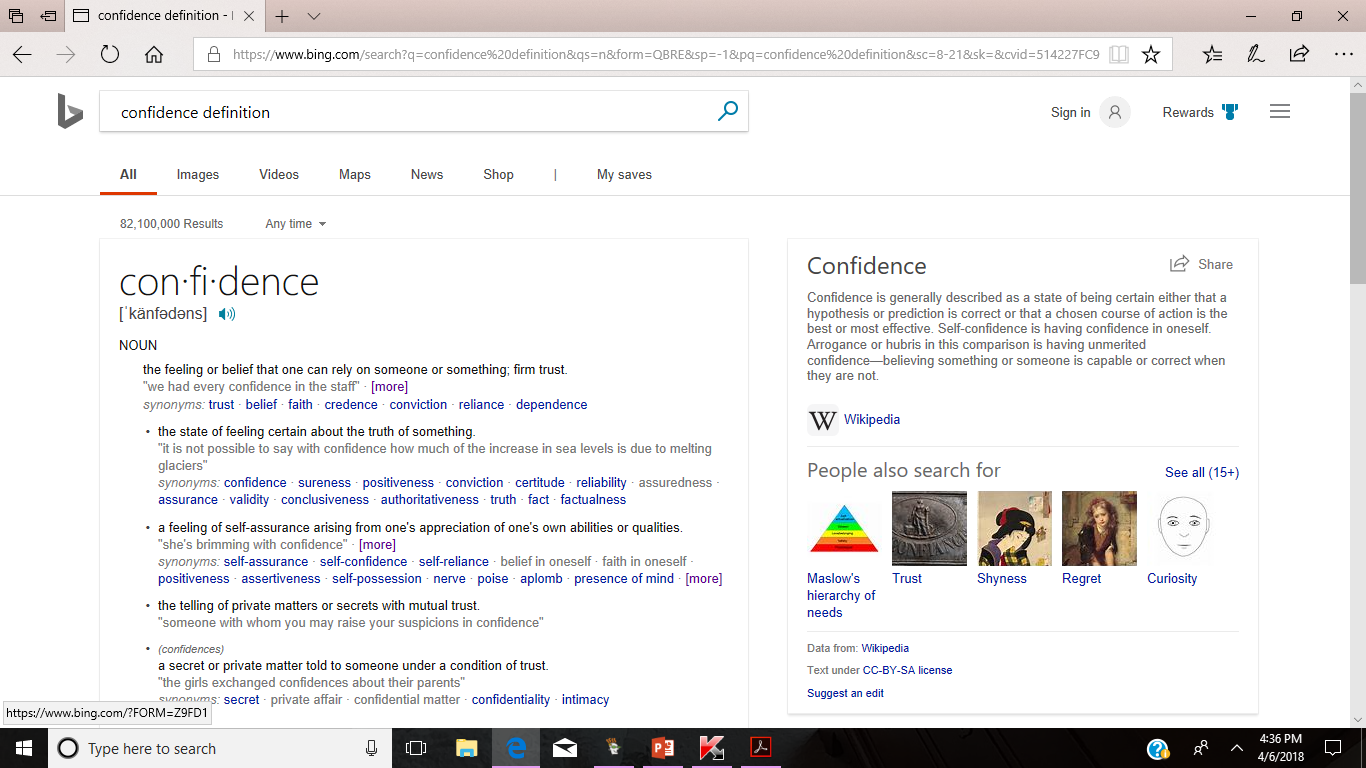 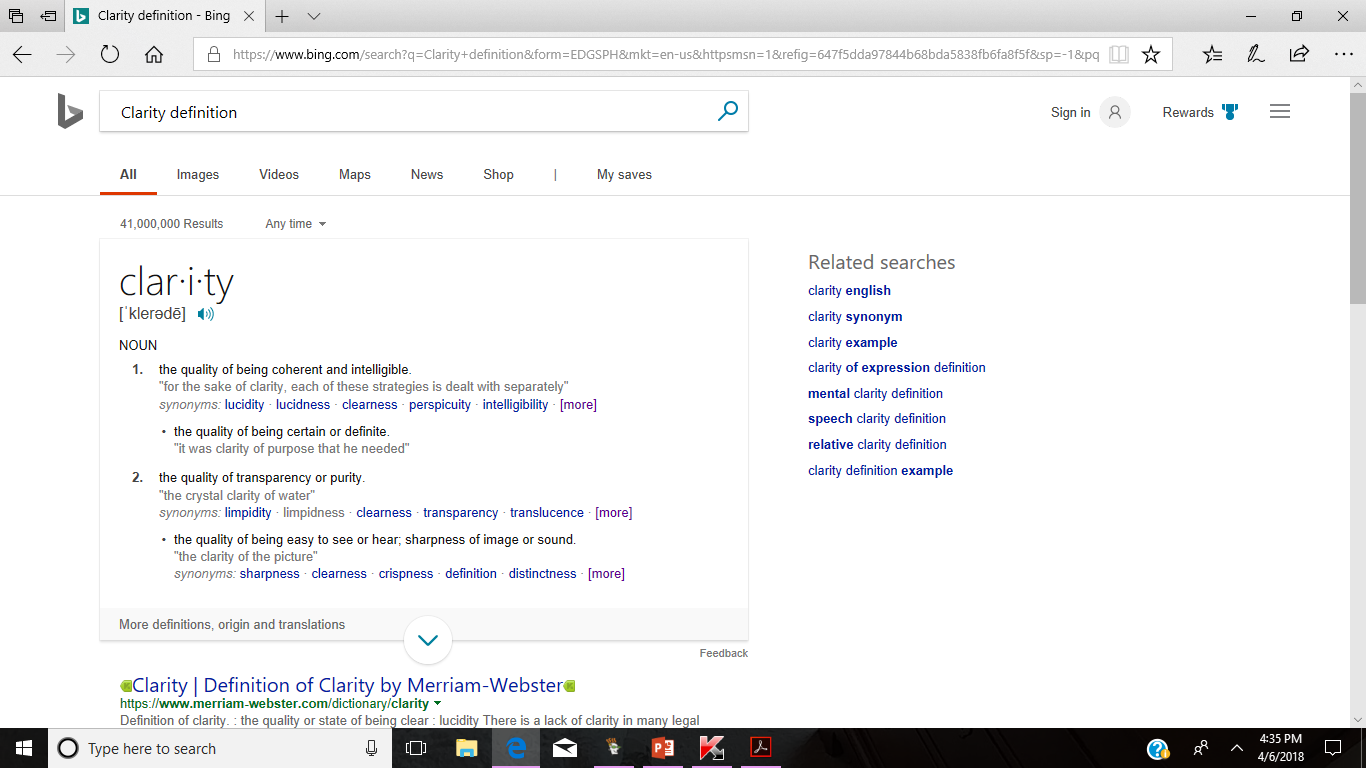 How do uncertainty, overthinking and self-doubt hold you back when making decisions?
The Skills of Clarity + Confidence
Perhaps You Are More CLEAR Than You Think…

Tell me about moments of clarity in your life when you      “just knew.” 

Knew you made the right decision, knew your took the right job, knew you were going to get that promotion.
The Skills of Clarity + Confidence
Perhaps You Are More CONFIDENT Than You Think…

Tell me about moments of confidence in your life when you stopped thinking and “just did it.” 

Applied for that internal management position, took a risk that paid off, ventured out of your comfort zone.
Clarity + Confidence = Sound Decisions
Making important life decisions can be stressful. But with a sound strategy, you can make any call with confidence. In order to make the right choice, you must:

Gain clarity as to why you must make the decision in the first place.

Identify your desired result.

Understand the options available. Choices carry costs. What are the relative costs? Do you really know all of the factors, metrics and variables that should be taken into account? It can be challenging to assemble all of the evidence needed for big decisions.

Choose according to a system of values. Are you letting politics get in the way? Are past experiences that affect your judgment still relevant? Given the speed at which the world is changing, it is more than likely they are not.
Source: https://www.success.com/article/4-steps-to-make-decisions-with-confidence
Head, Heart, Gut
When your thinking, feeling, and actions are aligned, there is an absence of doubt.
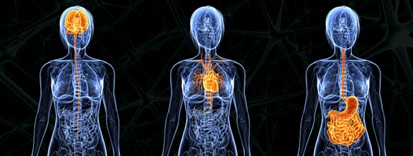 Ask your head, heart, and gut the same question and listen to the responses.
Decision Making Leadership Takeaways
Suggested Resources:
Analytics at Work: Smart Decisions, Better Results by T. Davenport and J. Harris

Decision Making Trees: https://www.brighthubpm.com/templates-forms/117945-use-ms-word-to-make-a-decision-tree-template-and-tips/

Make Great Decisions: https://www.mckinsey.com/business-functions/strategy-and-corporate-finance/our-insights/early-stage-research-on-decision-making-styles

https://www.success.com/article/4-steps-to-make-decisions-with-confidence